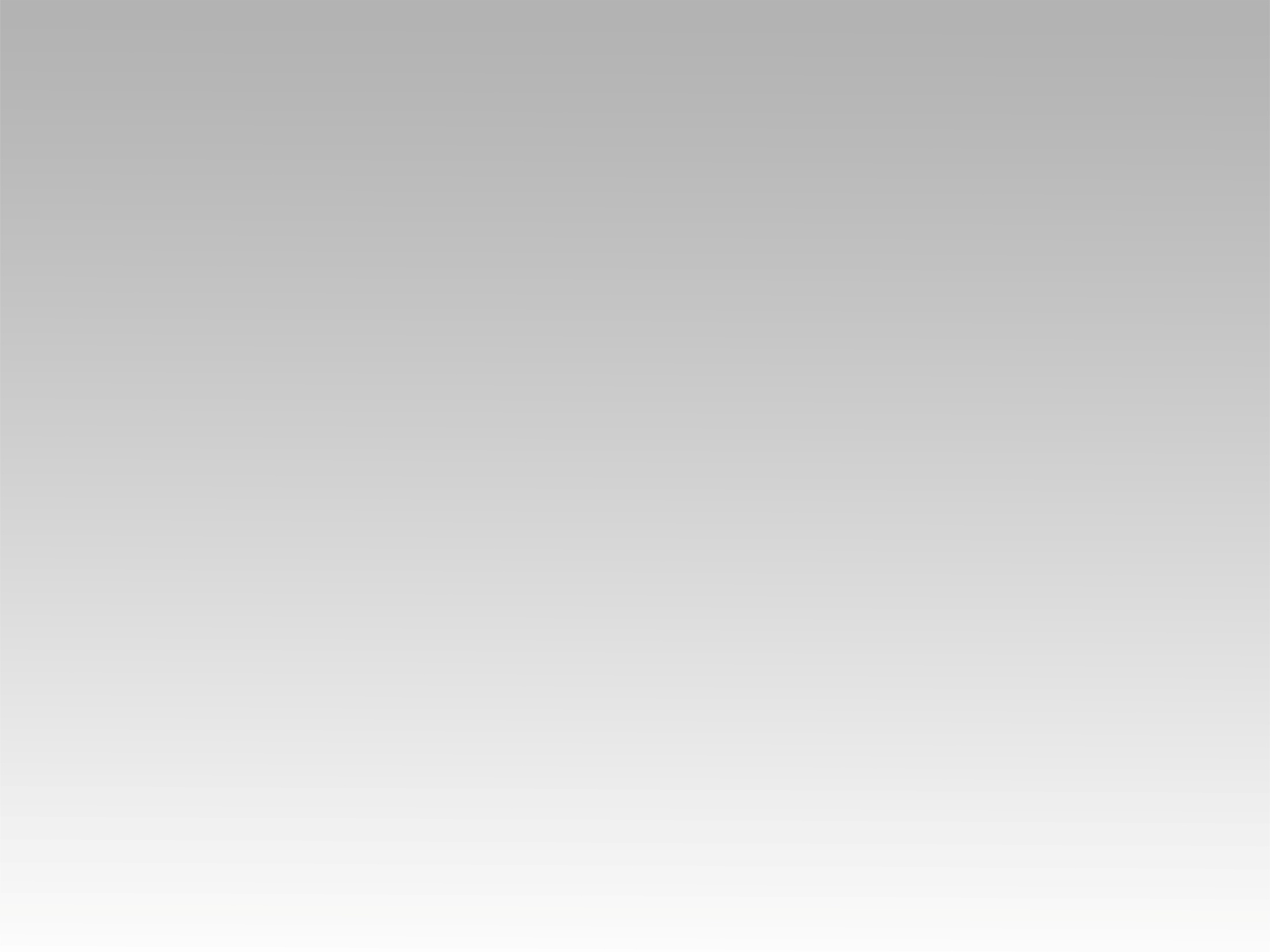 تـرنيــمة
مل الينا اليوم يا يسوع
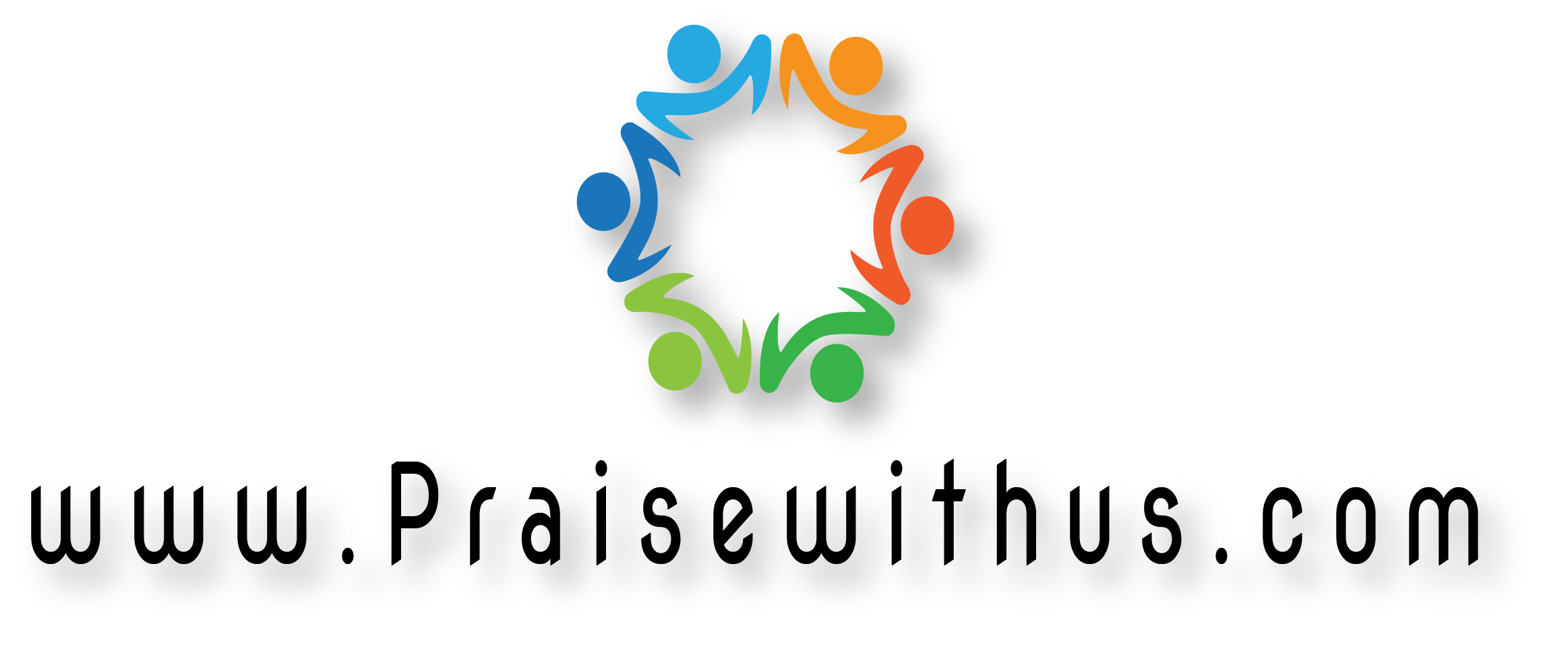 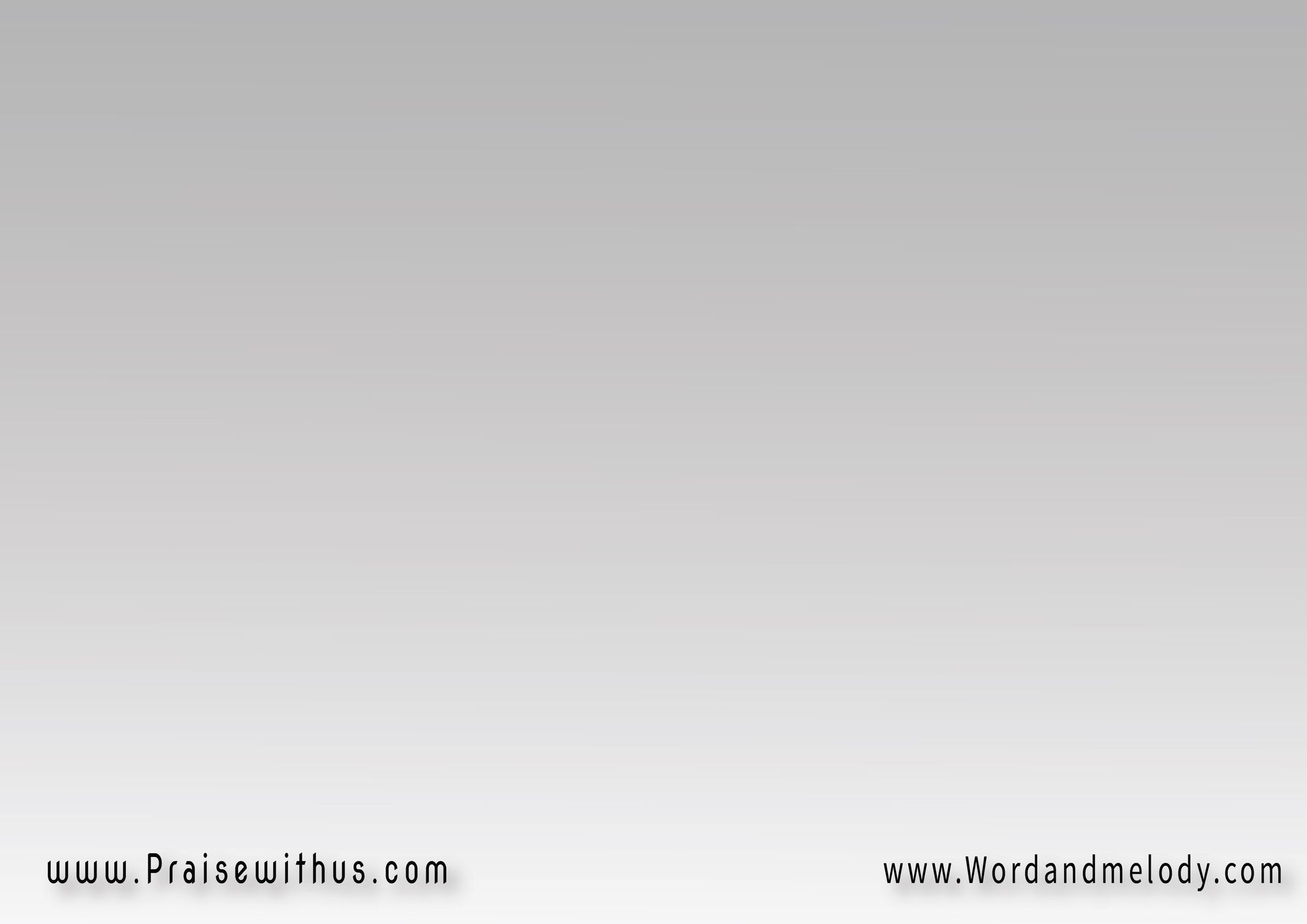 1- 
مل إلينا اليوم يا يسوع 
وافتقدنا دوم يا يسوع
مل إلينا اليوم يا يسوع
 تعال يا يسوع
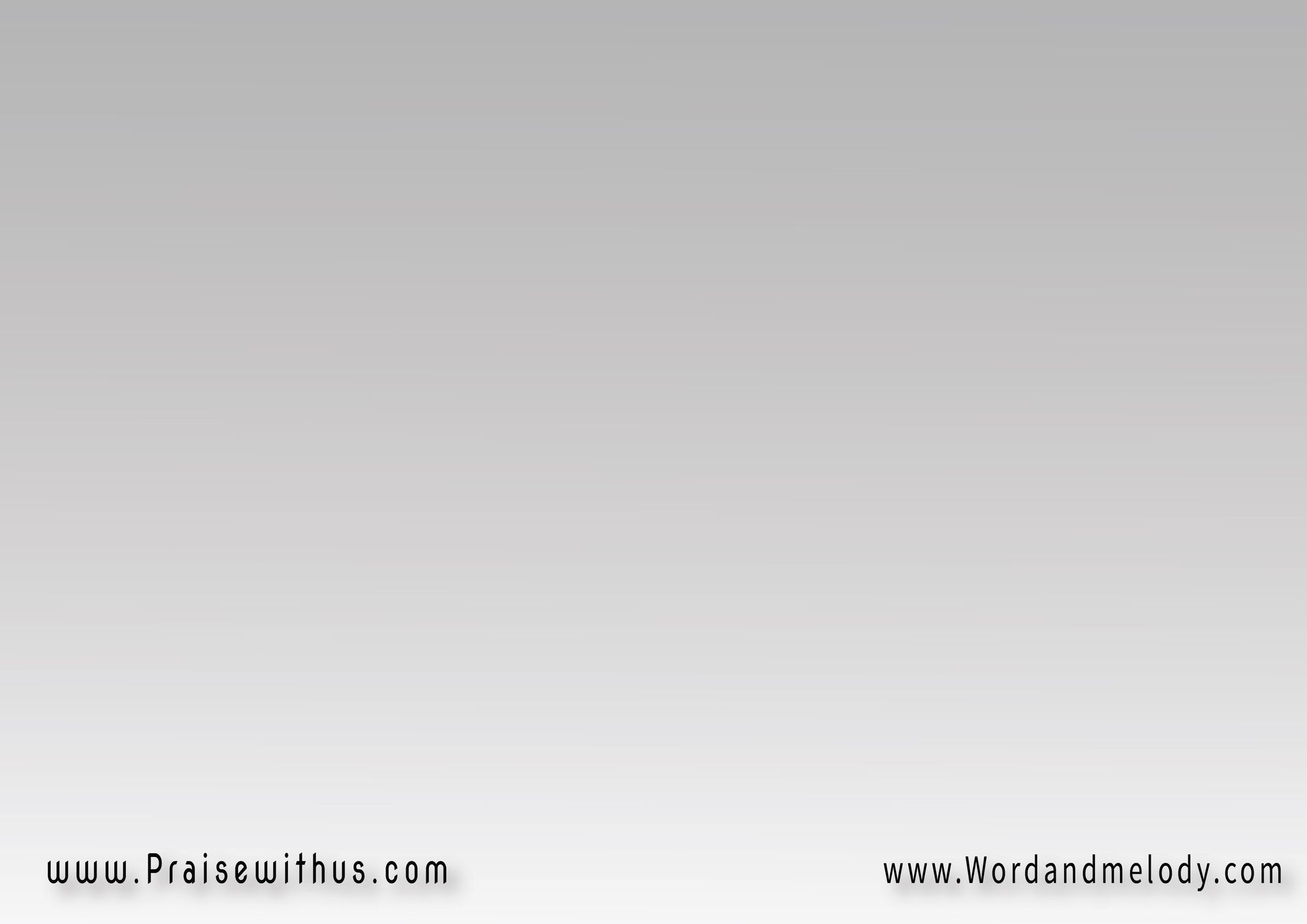 القرار :
 (ما لنا سواك يا يسوع)2
مل الينا اليومْ يا يسوع
تعـــــــال يا يســـــوع
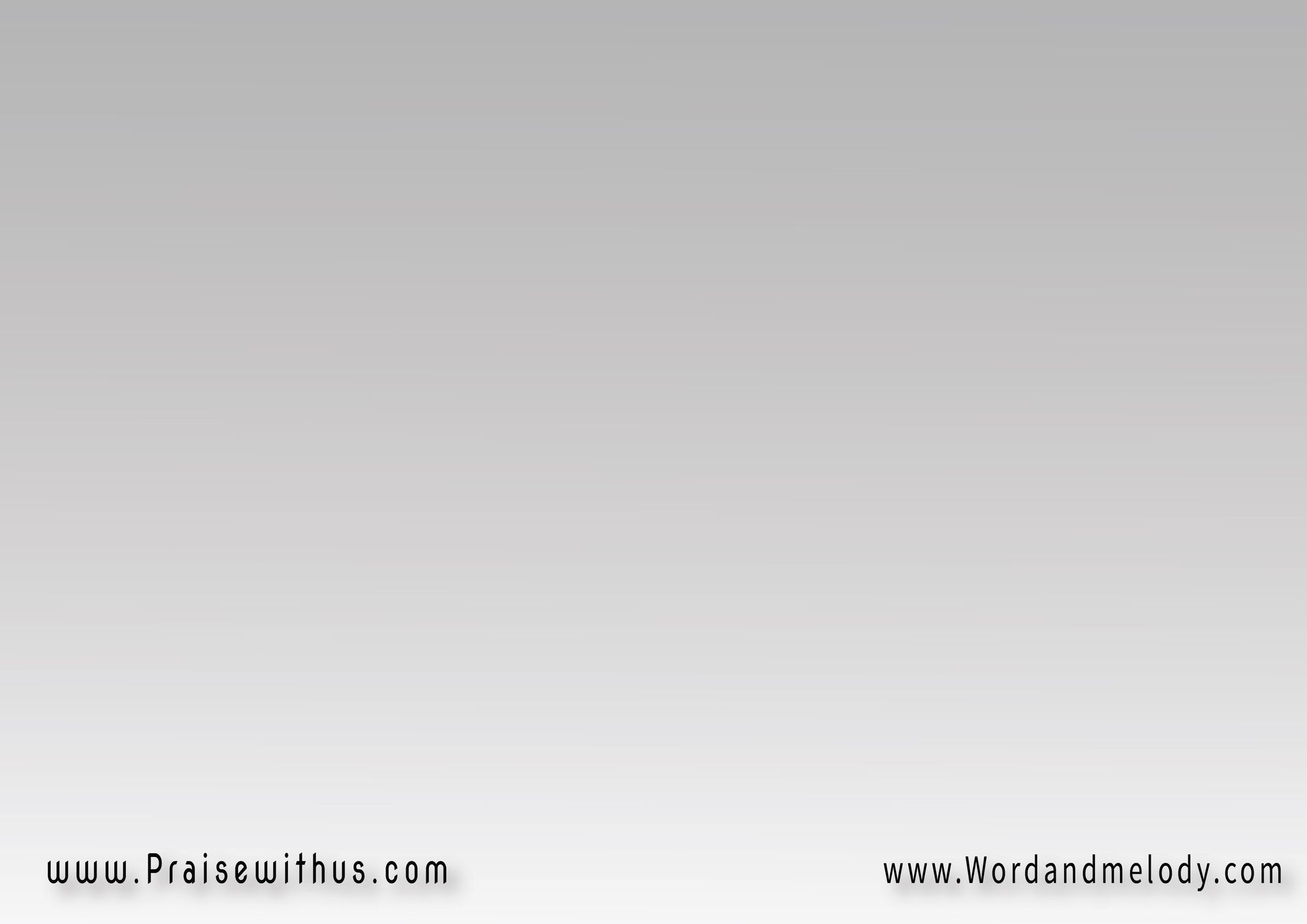 2- 
أحضر هنا الآنْ يا يسوعْ
واملأ المكان يا يســـوعْ
أحضر هنا الأنْ يا يسوعْ
تعـــــــالَ يا يســـــــوعْ
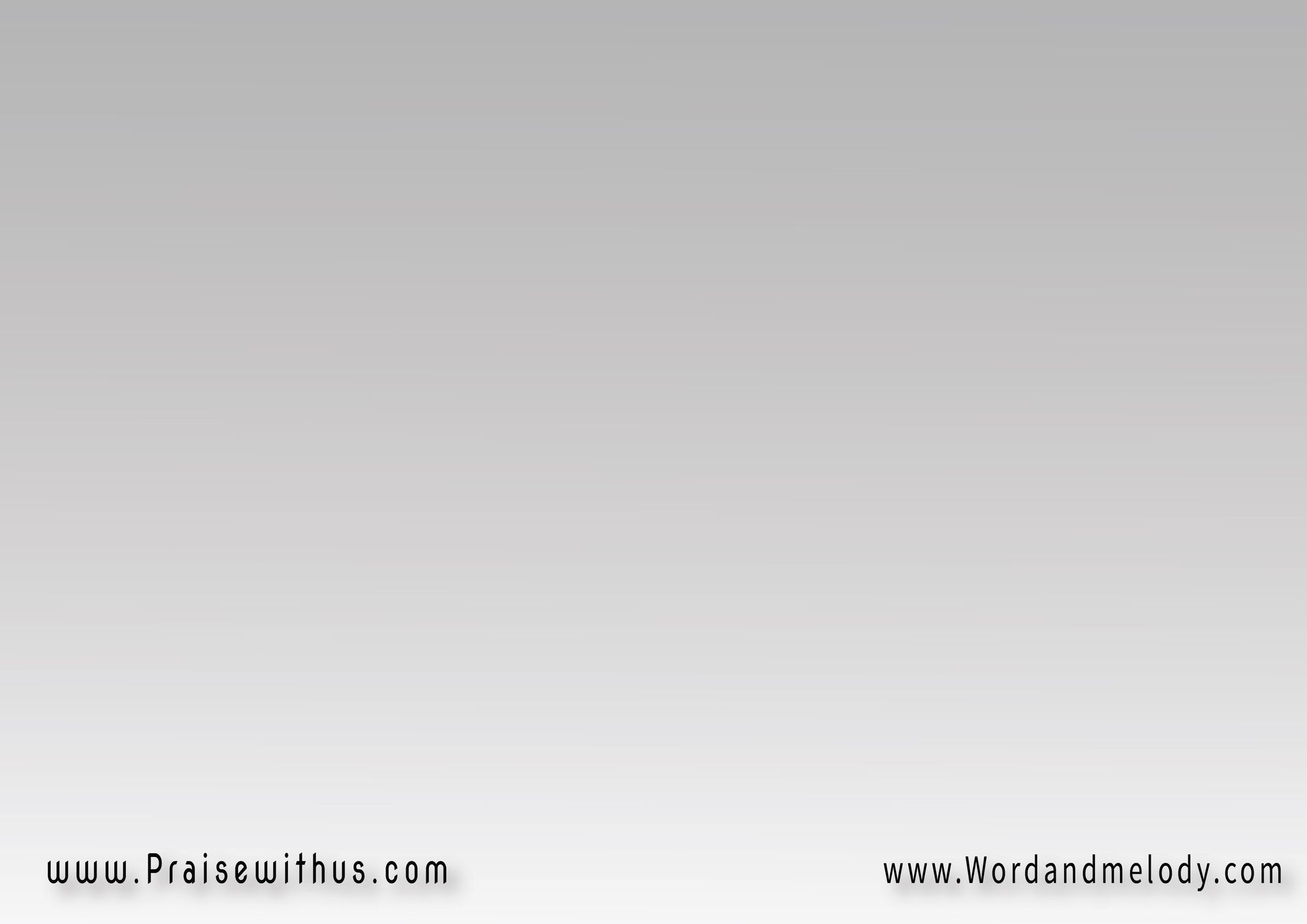 القرار :
 (ما لنا سواك يا يسوع)2
مل الينا اليومْ يا يسوع
تعـــــــال يا يســـــوع
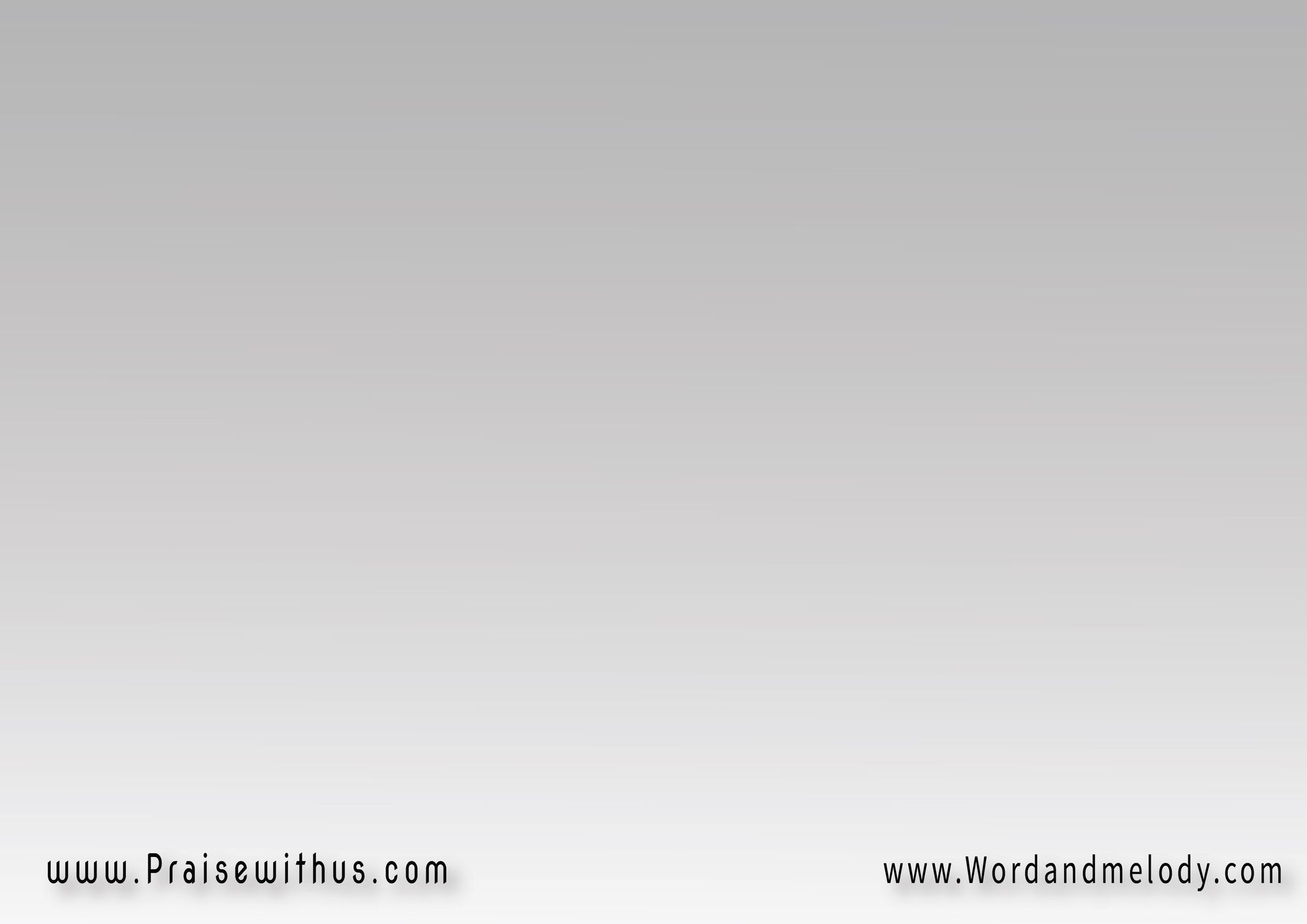 3- 
كلم القلــوبْ يا يســـوعْ
واجعلها تتوب يا يســـوعْ
كلم القلــوبْ يا يســـوعْ
تعـــــــالَ يا يســـــــوعْ
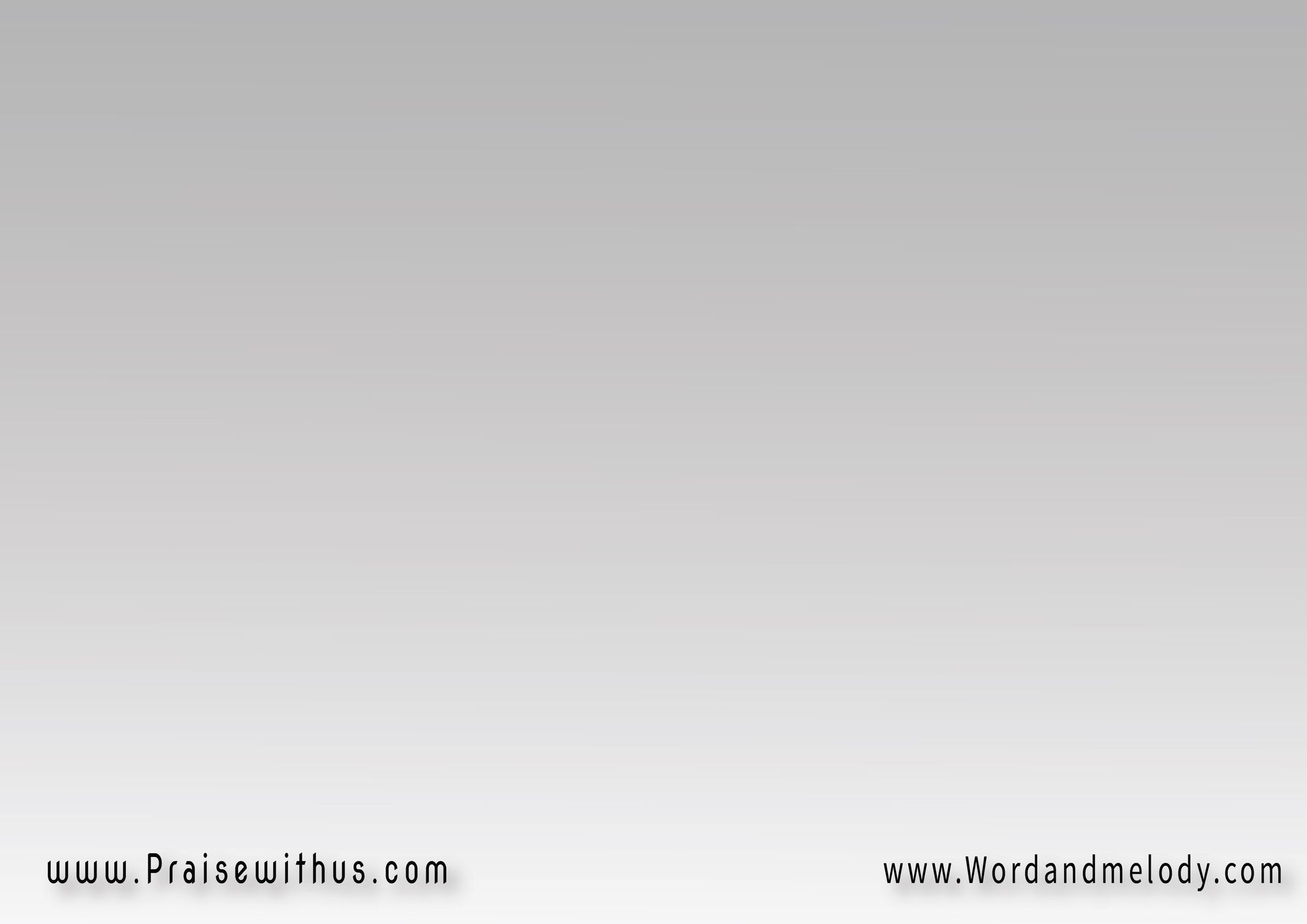 القرار :
 (ما لنا سواك يا يسوع)2
مل الينا اليومْ يا يسوع
تعـــــــال يا يســـــوع
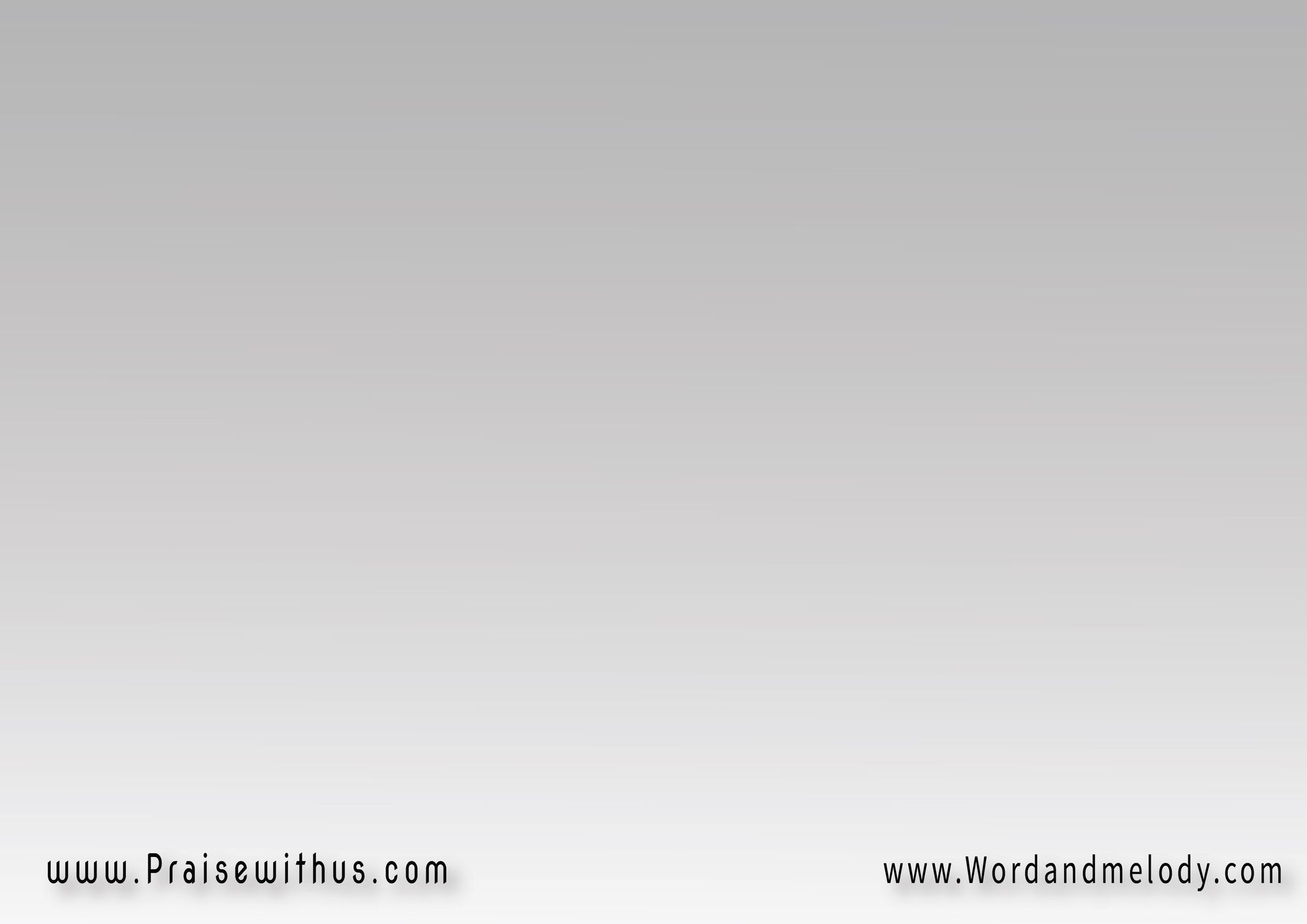 4- 
خلص الخطاةْ يا يســـوعْ
وامنحها الحياةْ يا يســـوعْ
خلص الخطاةْ يا يســـوعْ
تعـــــــــالَ يا يســـــــوعْ
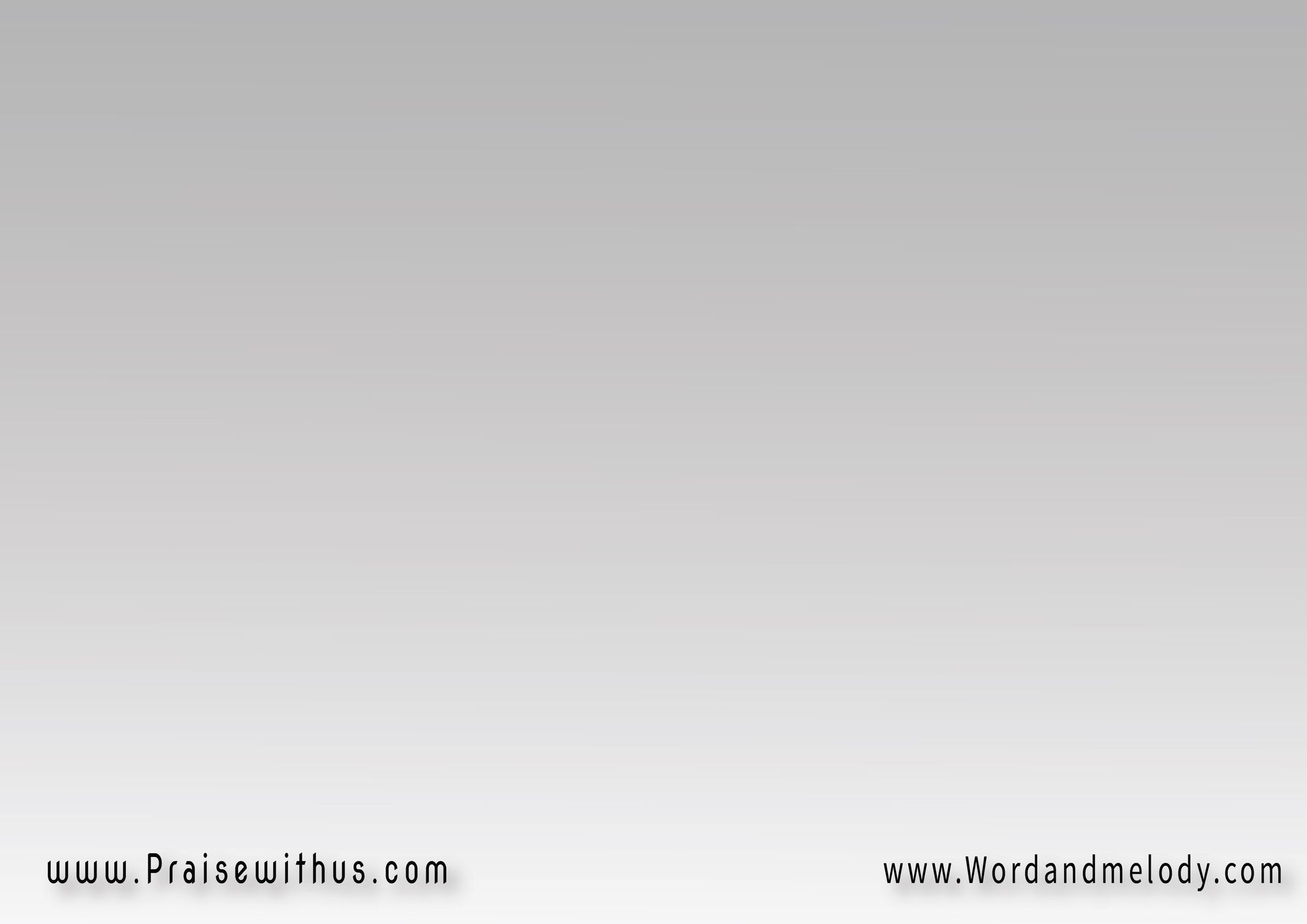 القرار :
 (ما لنا سواك يا يسوع)2
مل الينا اليومْ يا يسوع
تعـــــــال يا يســـــوع
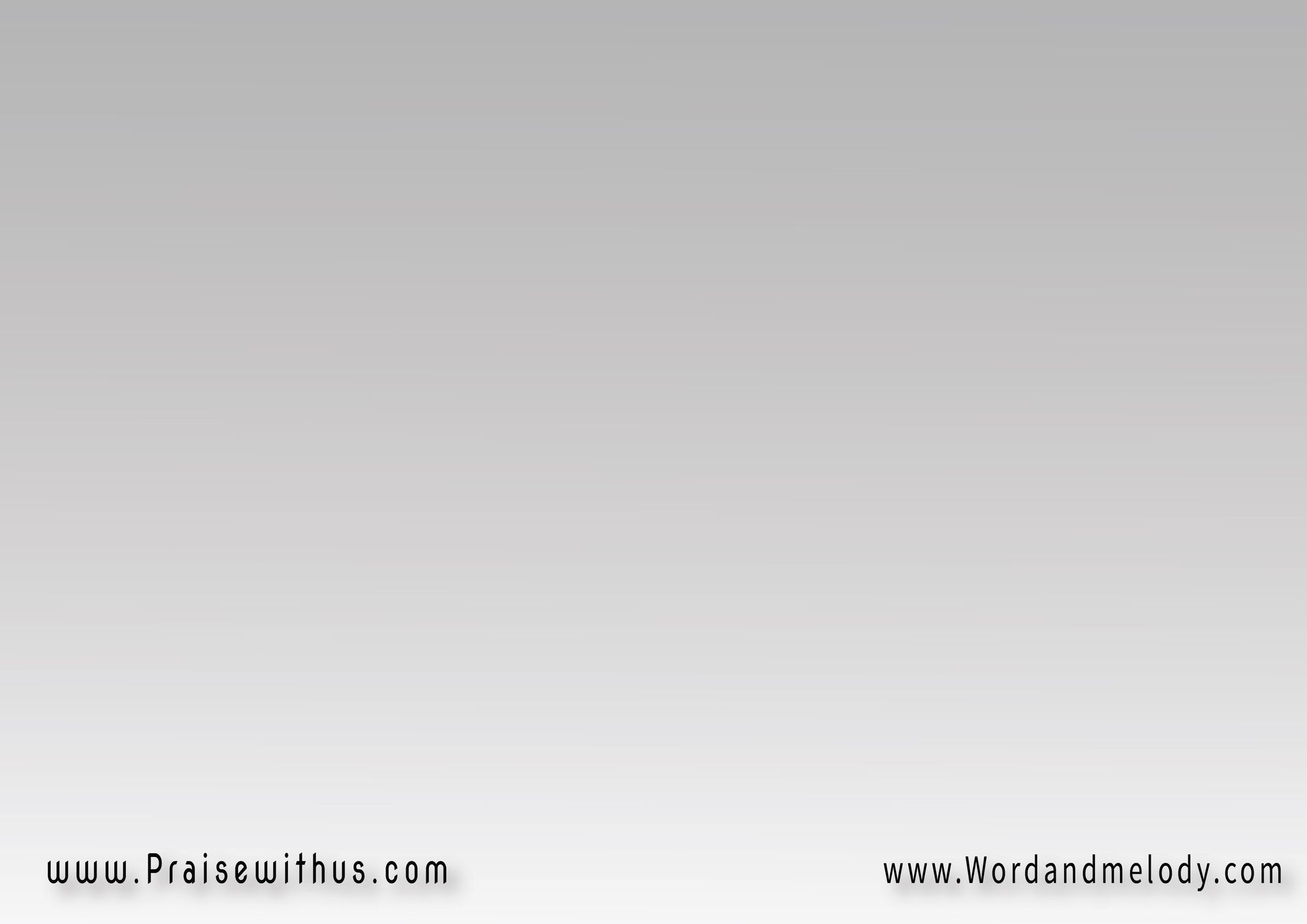 5- 
خلص الخطاةْ يا يســـوعْ
وامنحها الحياةْ يا يســـوعْ
خلص الخطاةْ يا يســـوعْ
تعـــــــــالَ يا يســـــــوعْ
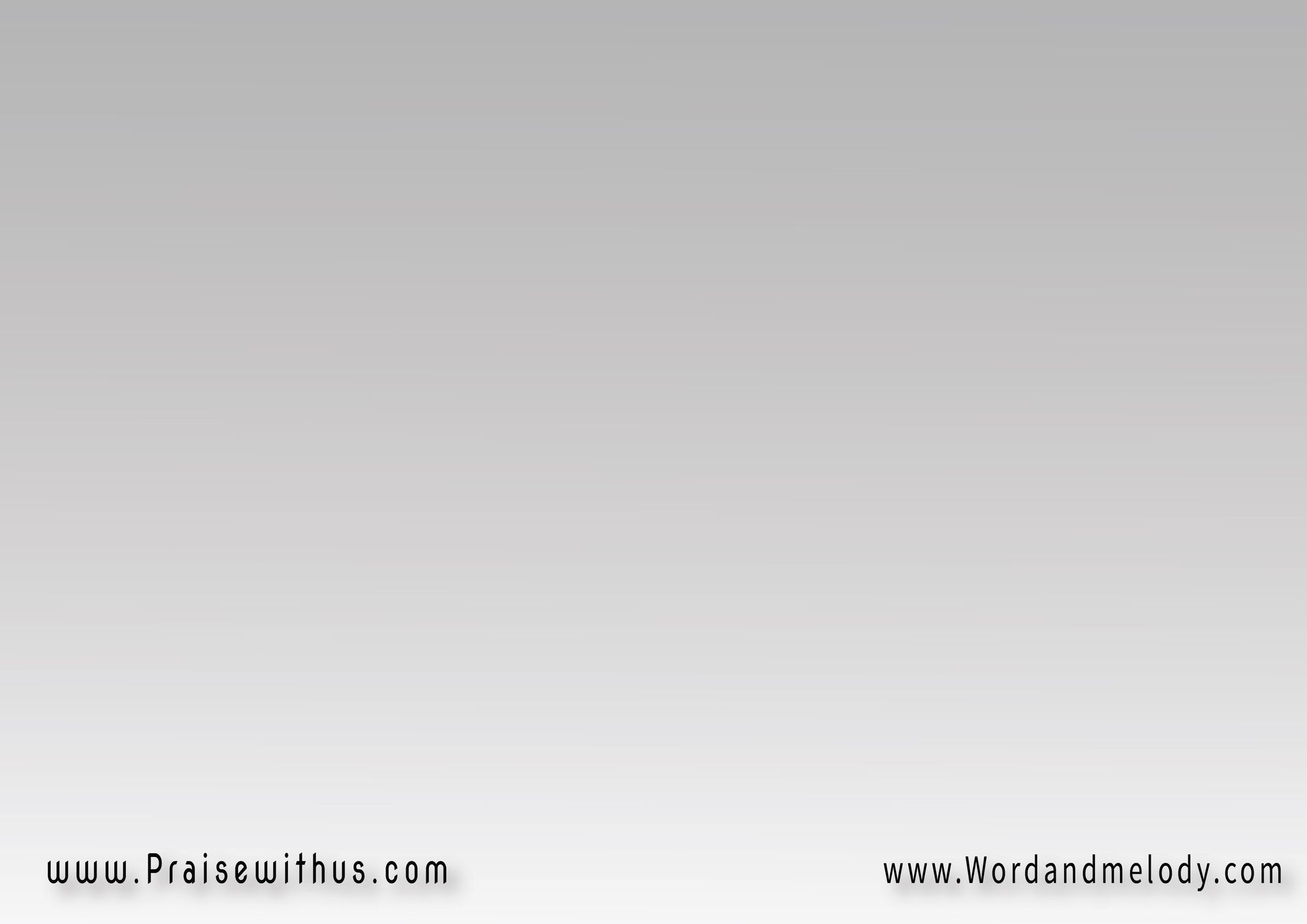 القرار :
 (ما لنا سواك يا يسوع)2
مل الينا اليومْ يا يسوع
تعـــــــال يا يســـــوع
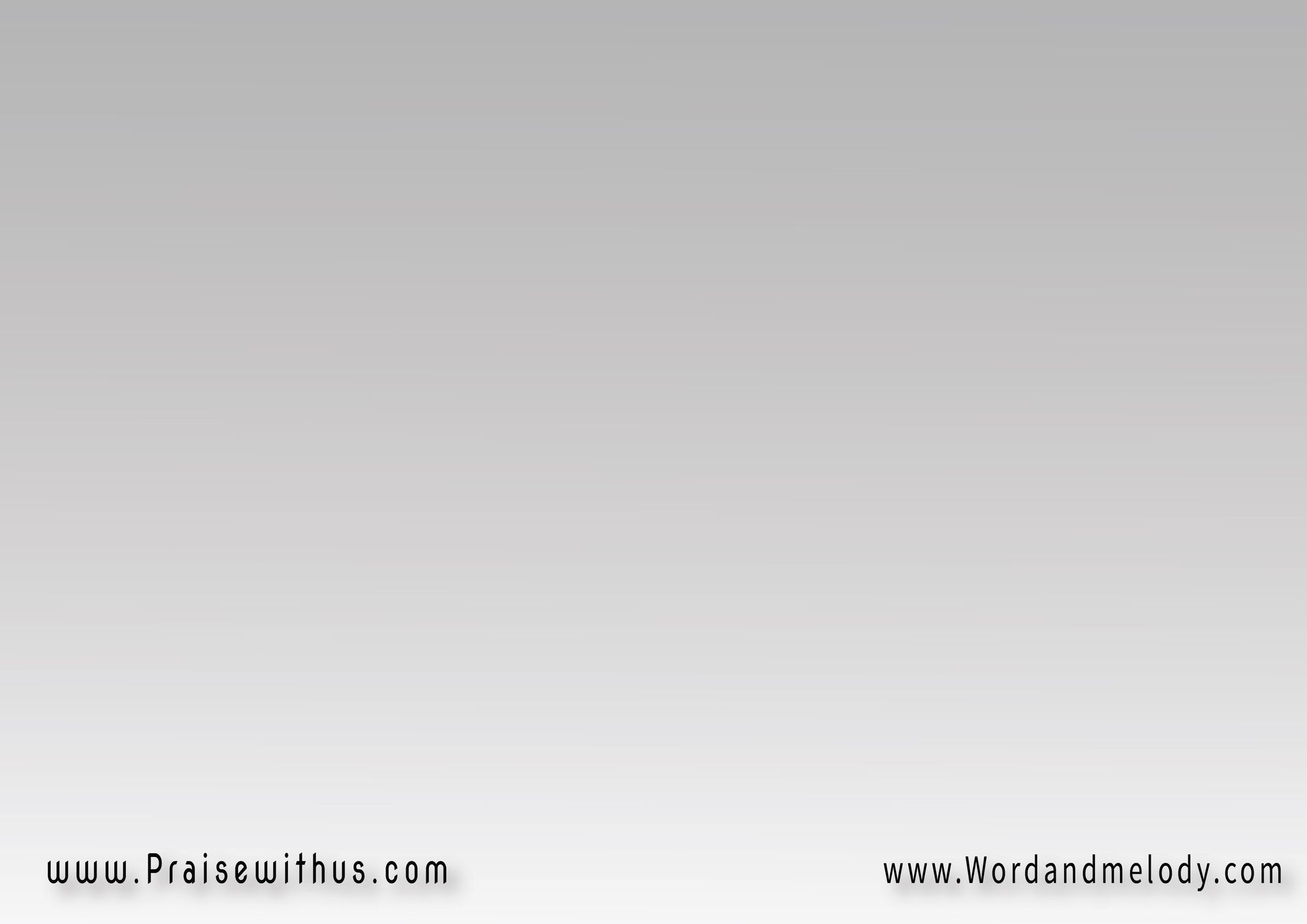 6- 
أيها القدوسْ يا يســـوعْ
قدس النفوسْ يا يســـوعْ
أيها القدوسْ يا يســـوعْ
تعـــــــــالَ يا يســـــــوعْ
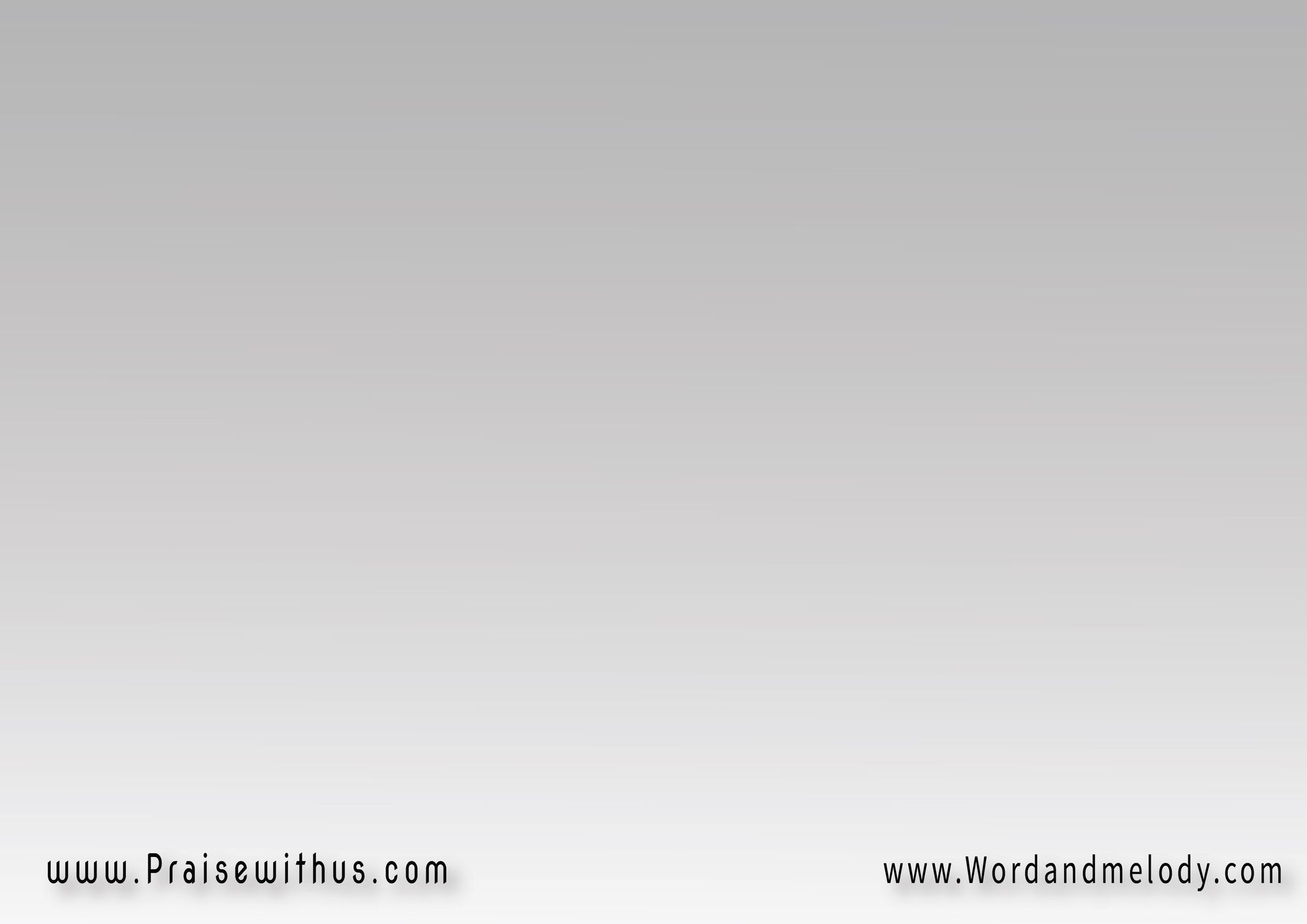 القرار :
 (ما لنا سواك يا يسوع)2
مل الينا اليومْ يا يسوع
تعـــــــال يا يســـــوع
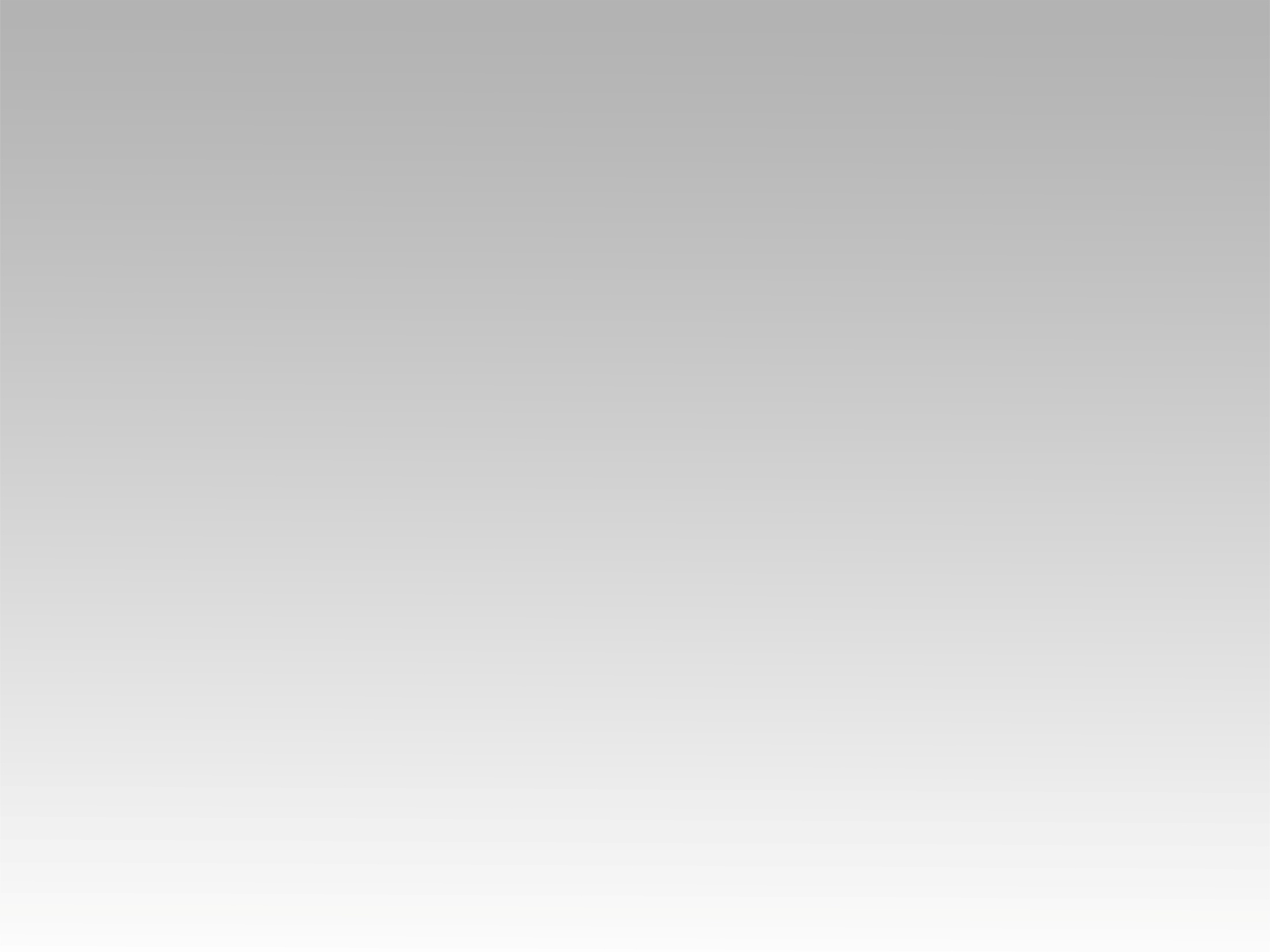 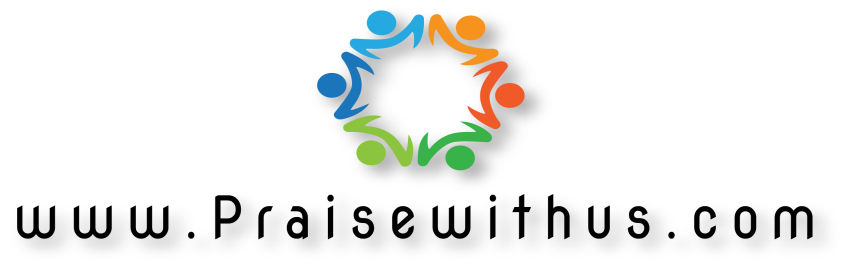